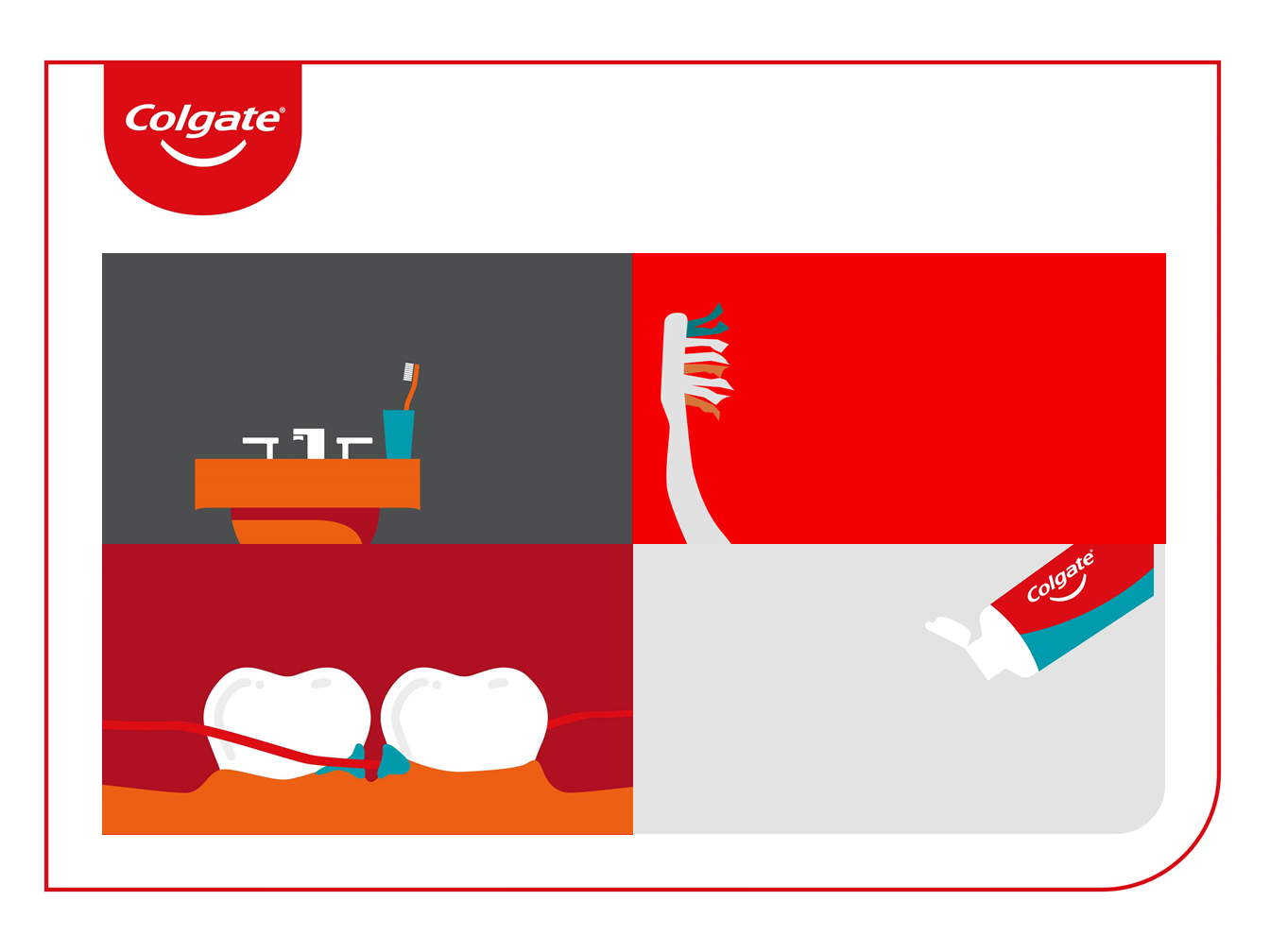 Kako Evropljani brinu o oralnom zdravlju?
67% Evropljana* želi da preduzme korake za poboljšanje svog zdravlja...
71% Evropljana* četkicu za zube menja samo kada primeti da su vlakna oštećena

56% nikada nije zamenilo četkicu za zube nakon preležane bolesti
...ali oralno zdravlje nije prioritet
3 zdrave navike
Samo 44% Evropljana* koristi sredstvo za ispiranje usta barem jednom dnevno, a svaki peti nikada
Perite zube 2 puta dnevno najmanje 2 minuta
1
Menjajte četkicu za zube najmanje svaka 3 meseca ili ranije - nakon svake infekcije
2
3
Koristite pastu za zube sa odgovarajućim nivoom fluora
*OnePoll, Colgate Palmolive Reboot 2020, 14. jul  – 24t. avgust 2020 , N=5000